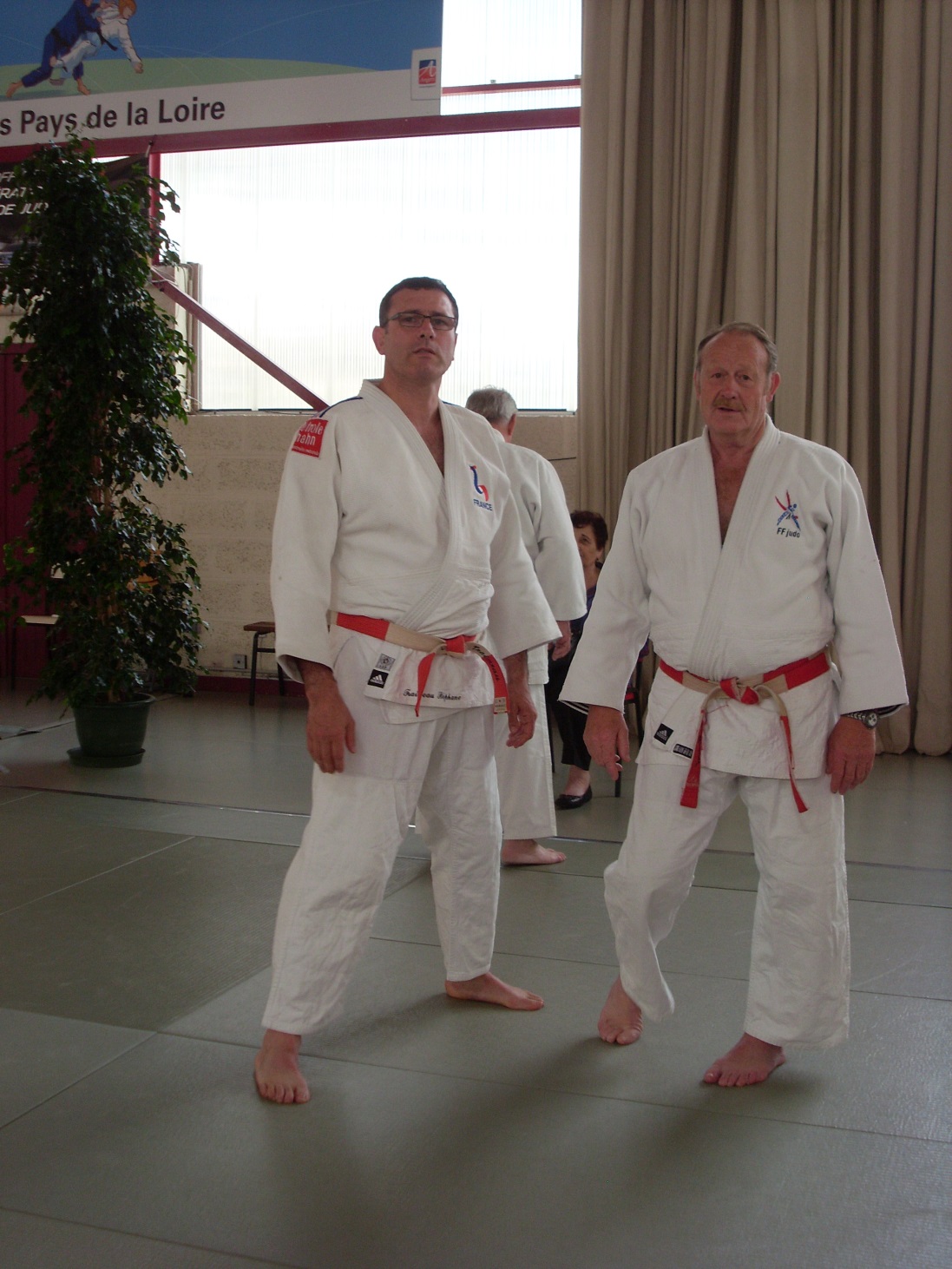 Georges BENOIT
8e DAN
Georges BENOIT, professeur fondateur du Judo club LAVALLOIS et plus largement du judo en Mayenne, 8e dan, avec les félicitations du Jury, dont le président de la Fédération française Jean-Luc ROUGE.